North Dakota Nutrient Reduction Strategy
Prepared for the Point Source Workgroup
October 14, 2014
Fargo, ND
Where have we been?
Nutrient criteria development plan – May 2007
Initial discussions on a state strategy in late 2011
Based, in part, on Stoner memo (March 16, 2011)
Formed planning team
Selected facilitator
EPA contractor assistance
Developed Fact Sheet
1st Planning Team meeting Nov. 20, 2012
Stakeholder meeting December 19, 2013
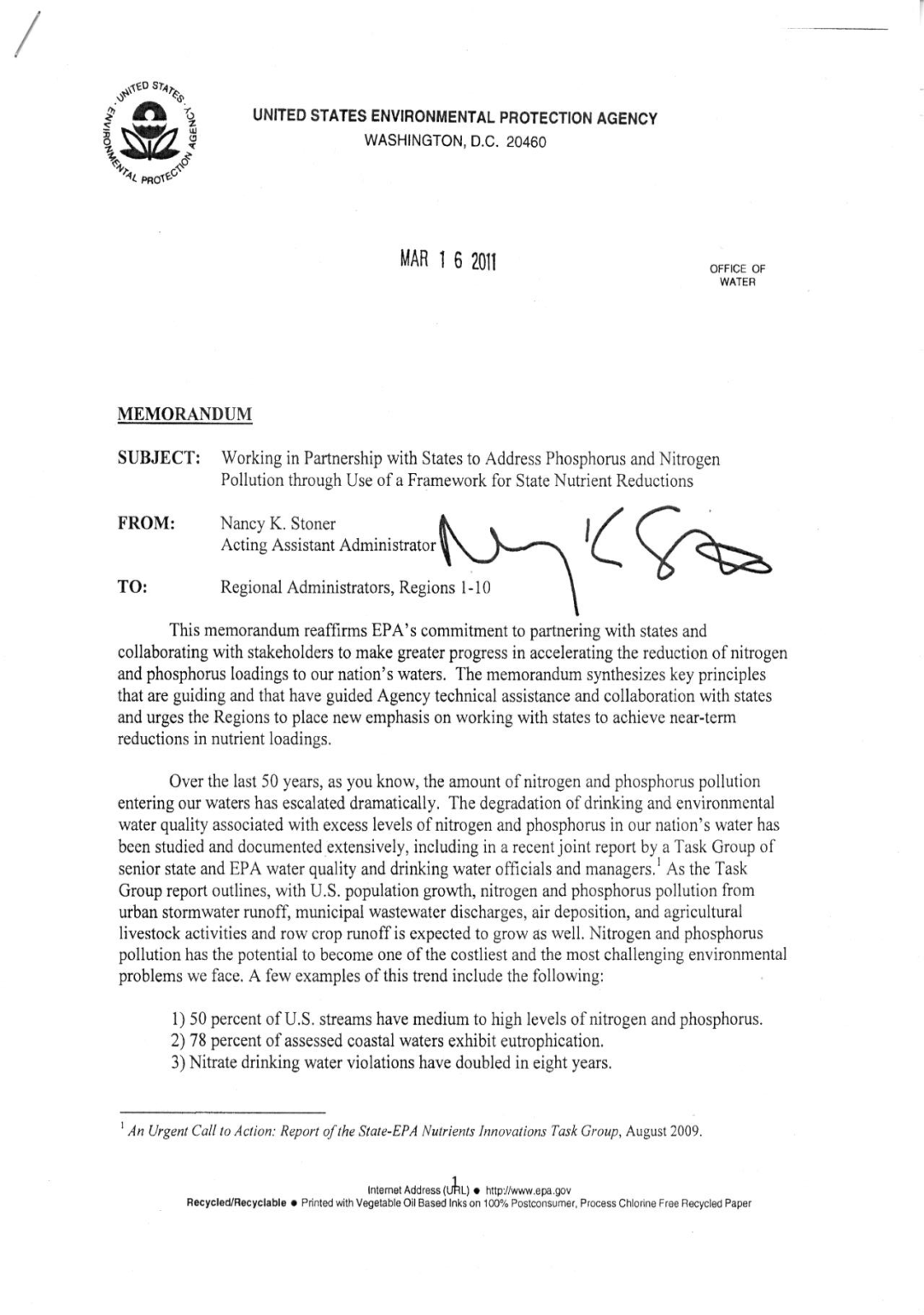 Nutrient Reduction Framework Memo
[Speaker Notes: Realizing the urgency of this issue, In March 2011, EPA’s Office of Water issued a memo entitled “Working in Partnership with States to Address Phosphorus and Nitrogen Pollution Through Use of a Framework for State Nutrient Reductions.”  

The memo emphasized that N and P pollution has the potential to become one of the costliest and most challenging environmental problems that we face and reaffirmed the agencies commitment to partner with states and collaborate with stakeholders to make greater progress in accelerating the reduction of N and P loadings to our nation’s waters.]
Nutrient Framework:  Recommended Elements
Prioritize watersheds and set load reduction goals

Ensure effectiveness of source reduction strategies: point source permits, storm water and septic systems, agricultural areas

Ensure accountability and report progress to public

Continue with numeric nutrient criteria development
19
Where have we been?
Nutrient criteria development plan – May 2007
Initial discussions in late 2011
Based on Stoner memo
Formed a planning team
Selected facilitator
EPA contractor assistance
Developed Fact Sheet
1st Planning Team meeting Nov. 20, 2012
Stakeholder meeting December 19, 2013
Planning Team
Planning Team
Where have we been?
Nutrient criteria development plan – May 2007
Initial discussions in late 2011
Based on Stoner memo
Formed planning team
EPA HQ contractor assistance (i.e., Tetra Tech)
Developed Fact Sheet
Held first Planning Team meeting on Nov. 20, 2012
1st Planning Team Meeting
Purpose - 
Meet and get to know one another. 
Come to a common understanding of the nutrient management issues facing our state and to identify gaps in our common understanding.
Begin to outline the key elements of a state strategy and the process for developing the strategy.
2nd Planning Team Meeting
April 11, 2013
Purpose – 
Receive an update on other states’ progress towards nutrient management strategies. 
Approve the draft outline of North Dakota’s Statewide Nutrient Reduction Strategy 
Review processes and procedures for prioritizing watersheds/waterbodies for nutrient reduction.
Develop technical work groups to forward the development of the statewide strategy.
Nutrient Reduction Strategy Outline
1. Backgound
	Scope of the problem
		What are nutrients and why are they a problem
		Nationally and internationally
		State and local
		Sources and stressors
	
2. Why a nutrient reduction strategy for ND
	History with the issue
		EPA
	Nutrient strategy development process
	Other nutrient reduction efforts?
		MT
		MN
		Red River basin
	Current and past efforts to address nutrient management
		Lessons learned
		Practices that worked and didn’t work
Nutrient Reduction Strategy Outline
3. How does a nutrient management strategy relate to other watershed and water quality management programs and activities in the state?
	Section 319 NPS Management Program
	Water Quality Monitoring and Assessment
	Wetland Protection
	TMDL Program
	Regulatory programs (e.g., NDPDES, Stormwater, septic systems, AFO/CAFO)
	Water Quality Standards
	Basin planning
		SWC
		NRCS locally lead process
		Municipal and county planning and zoning
Nutrient Reduction Strategy Outline
4. Elements of a state nutrient reduction strategy
	Priority watersheds 
		Prioritization factors
	Load and targets
		Nutrient criteria and TMDLs
	Source reduction strategies
		NPS (Agriculture, Urban)
		Point sources 
			Industrial, Municipal
			Stormwater, Septic systems, AFO/CAFO
			Monitoring
Nutrient Reduction Strategy Outline
4. Elements of a state nutrient reduction strategy (con’t)
	Nutrient criteria
		Nutrient criteria development plan	
		Narrative
			Targets/criteria developed and expressed through site specific TMDLs or
			 other studies/investigations
 	Accountability and verification measures
		Monitoring and assessment
		Adaptive management
	Reporting
2nd Planning Team Meeting
April 11, 2013
Purpose – 
Receive an update on other states’ progress towards nutrient management strategies. 
Approve the draft outline of North Dakota’s Statewide Nutrient Reduction Strategy 
Review processes and procedures for prioritizing watersheds/waterbodies for nutrient reduction.
Develop technical work groups to forward the development of the statewide strategy.
Workgroups
December 19th Stakeholder Meeting
Purpose – 
Inform stakeholders of efforts to date
Seek input from a broad group of stakeholders with an interest and stake in the nutrient problem and reduction strategies in the state
91 participants
Convene workgroups  and begin the process of developing the elements of the strategy
December 19th Stakeholder Meeting
Workgroup results
Five workgroups 
Point sources
Ag/nonpoint sources
Prioritization
Nutrient Criteria
Education/Outreach
Carousel Process
Why?
How?
Elements and Considerations
Roadblocks
December 19th Stakeholder Meeting
Point sources
Why?
Keep control at local level (keep EPA out) (13)
Prevention is easier than correction (13)
Protect drinking water (11)
Watershed prioritization (9)
How?
Source control (reduced phosphorus content on products, appropriate application, public education) (22)
Funding programs (17)
Improved erosion and sediment control (9)
Nutrient recycling for “beneficial” uses (7)
December 19th Stakeholder Meeting
Point sources
Elements and considerations
Funding and costs (cost/benefit, bang for the buck, most beneficial) (23)
Implementation and prioritization (municipal, industrial, watersheds, etc.) 8
Waste that is generated from treatment (7)
Is it reasonable? What is reasonable? Who defines reasonable? (7)
Roadblocks
$$$$ (22)
Value-measurable benefits (15)
Amount of available data to justify numeric limits (11)
Fairness across stakeholders (fairness across jurisdictions) (11)
Workgroup Outcomes
Prioritization
Evaluated a number of prioritization methods
Recommended the Recovery Potential Screen Tool process which has been developed by EPA Headquarters
Developed initially as a statewide prioritization method for the nutrient reduction strategy
Adapted by major river basin in the state and for other prioritization scenarios (e.g., TMDL development, monitoring, Section 319 watershed implementation)
What is Recovery Potential Screening?

A method to help
 states and restoration planners 
compare restorability across watersheds

Science-based, indicator-driven (GIS and field monitoring data)
Scores and compares watersheds relative to their:

			ecological condition, 
			exposure to stressors, and 
			social context affecting restoration efforts
How does it work?
23
Ecological + Social + (100 – Stressor)
3
Recovery Potential Screening - Basic Concept
Ecological Index            Stressor Index               Social Index
24
Recovery Potential Screening:  Example Indicator Selections
25
Three Types of Recovery Potential Screening Products
(from the indicator scoring)
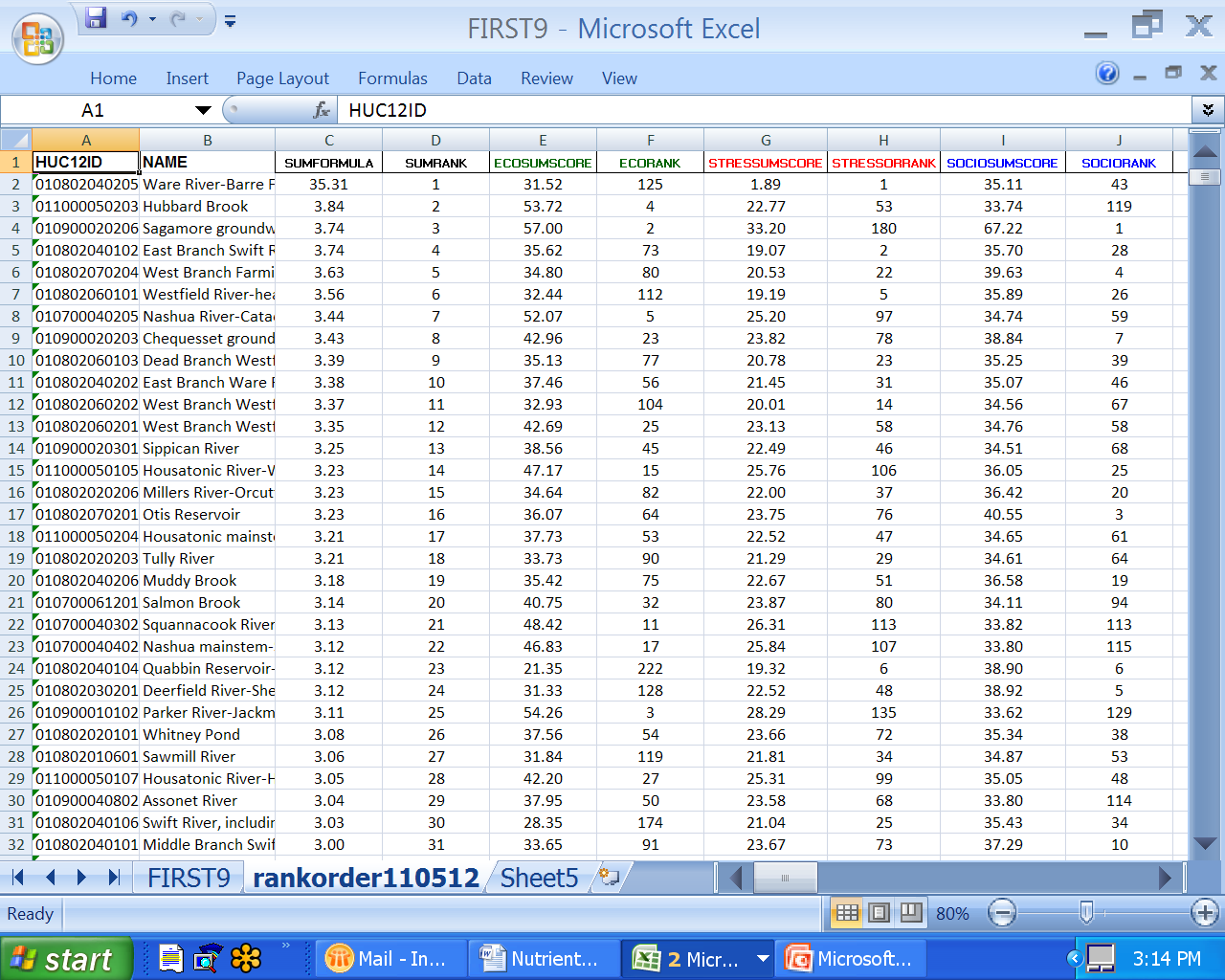 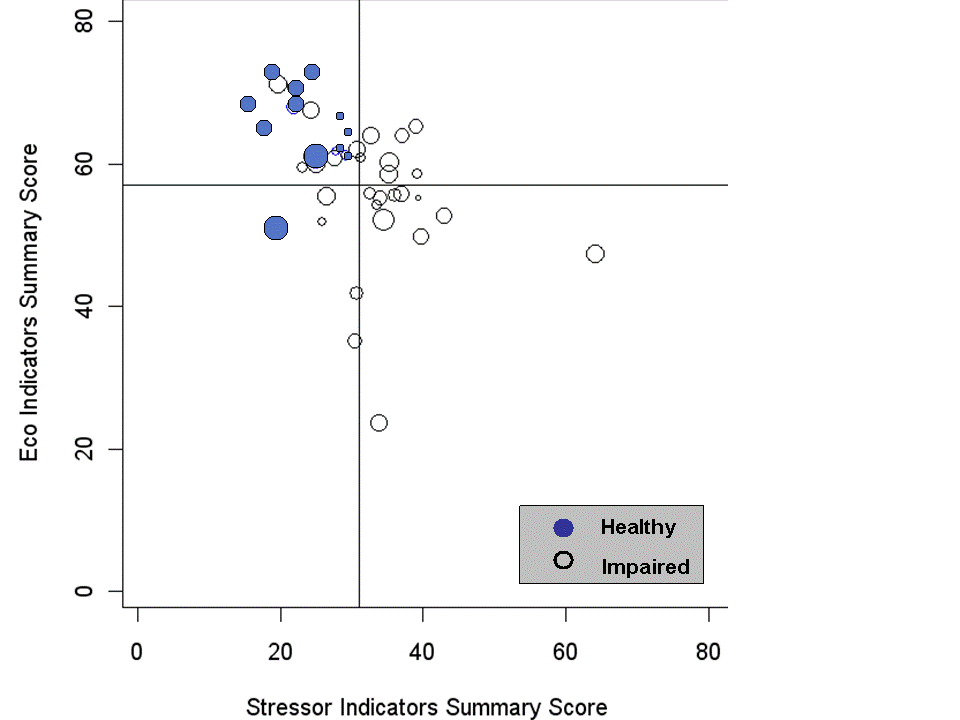 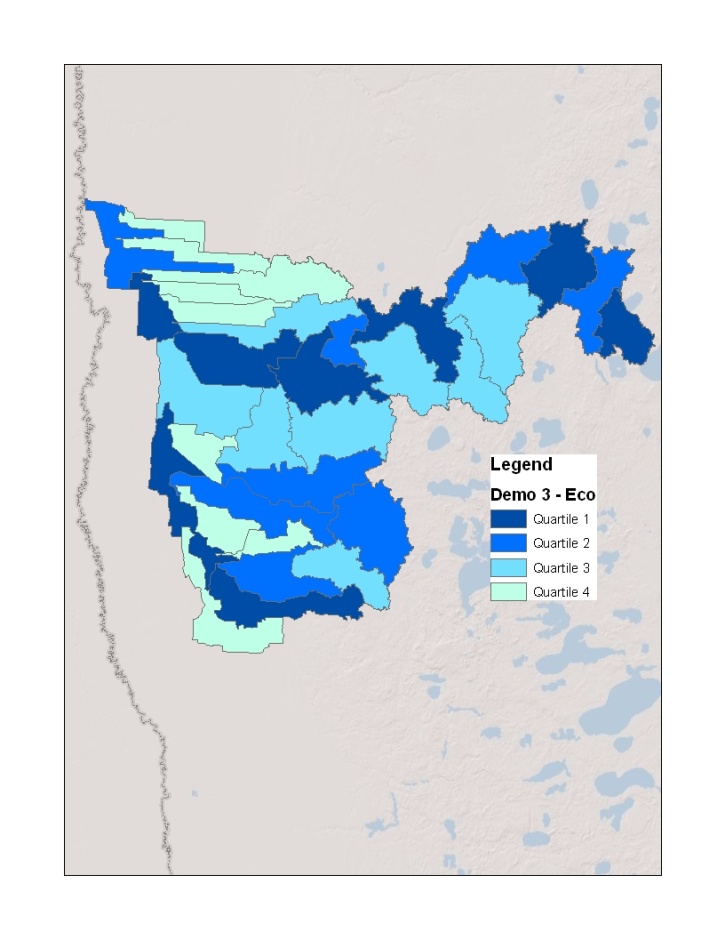 26
Rank Ordering
Bubble Plotting
Mapping
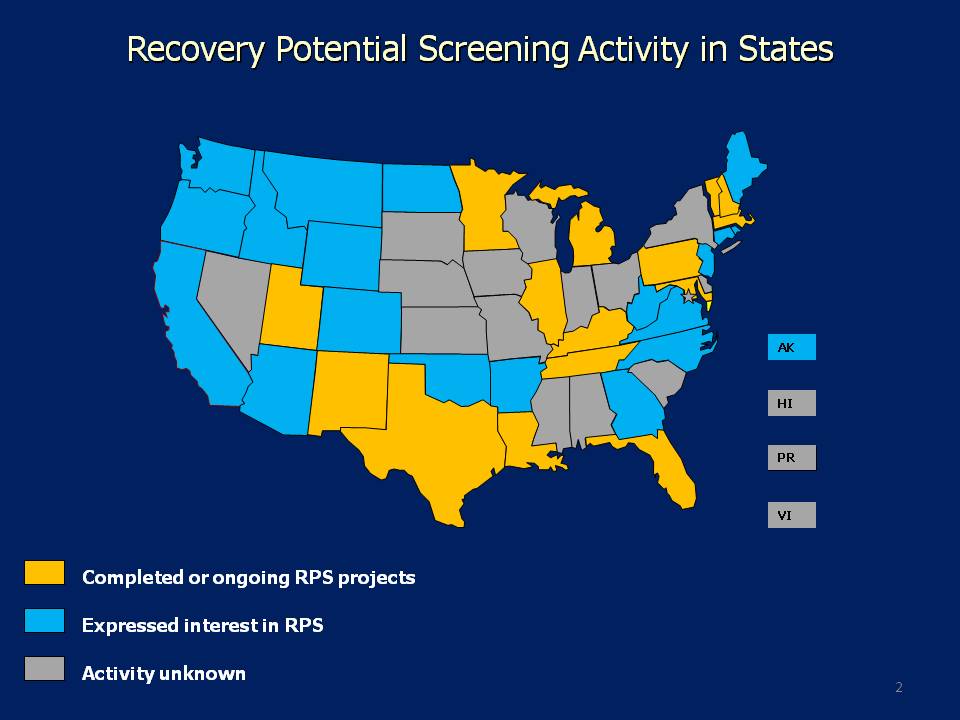 www.epa.gov/recoverypotential/
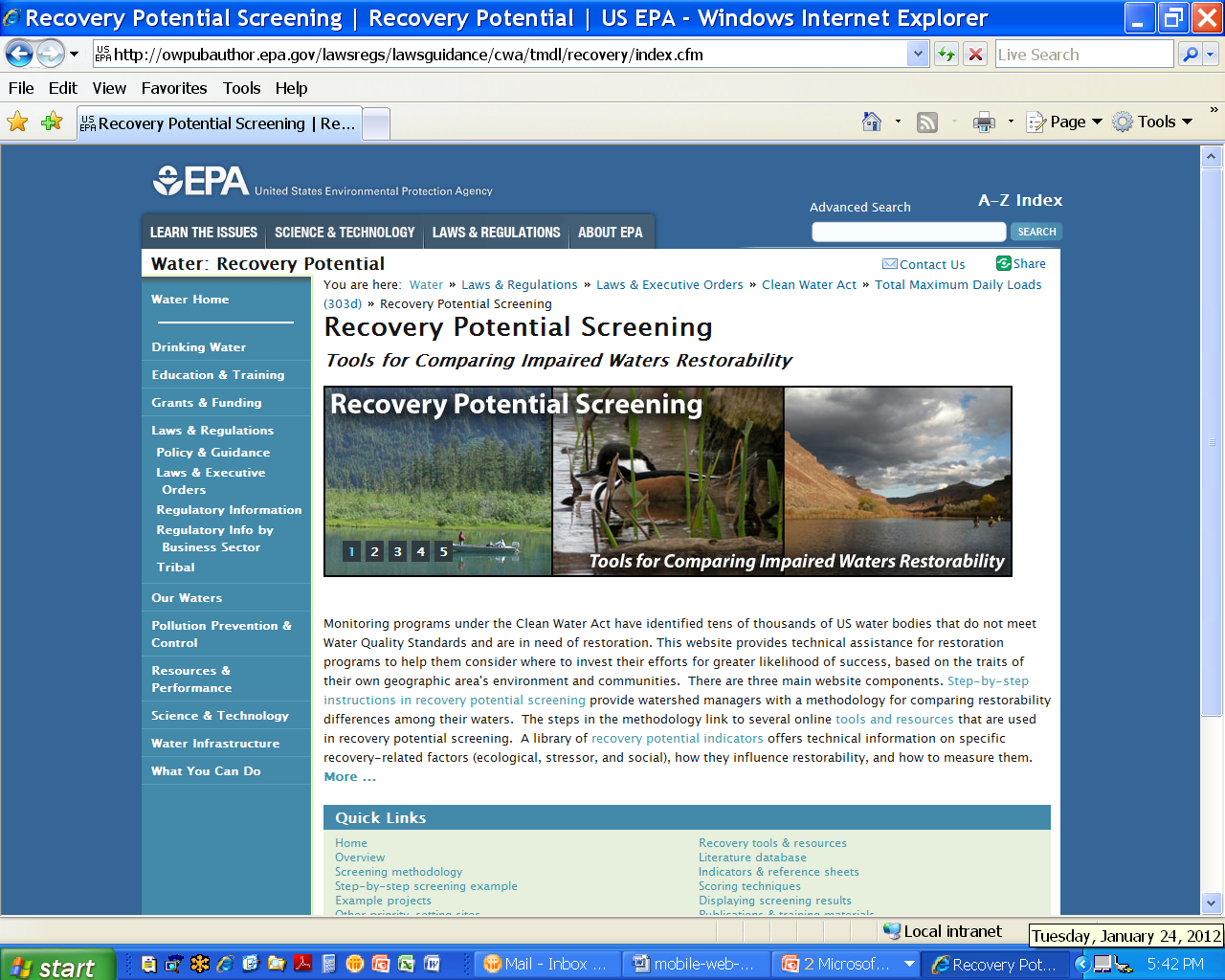 Workgroup Outcomes
Nutrient Criteria
Evaluated the state nutrient criteria development plan developed in 2007
Recommended including the 2007 plan in the strategy with minor revisions
Workgroup will continue to meet to recommend specific priority waterbodies for nutrient criteria development
Lake Sakakawea
Red River
North Dakota’s Nutrient Criteria Development Plan
Goal
To develop technically defensible nutrient criteria for surface waters, which are protective of the resource, and consistent with federal guidance
North Dakota Nutrient Criteria Development Plan
Provides the framework for criteria development
Includes lotic systems (small to large wadable and non-wadable rivers and streams)
Recognizes Missouri River and Red River as unique river resources
Includes lentic systems (lakes and reservoirs)
Small lakes and reservoirs vs. mid- and large lakes and reservoirs
Excludes wetlands
North Dakota Approach
Guiding Principles
Protective of the state’s water resources and their designated uses
Tailored to the unique physiographic characteristics and water resources of this region (i.e., northern plains)
Technically and scientifically defensible
Based upon conceptual ecosystem models that reflect cause (stressor) – effect (response) relationships founded on excess nutrient concentrations and that reflect the reasons for resource impairment (e.g., excessive algae in a lake) and the loss of beneficial uses
Nutrient Criteria Development Considerations
Spatial scale of criteria
Ecoregions
Hydrologic basins
Temporal scale
Reflect the timing (when during the year) and duration (how long) of the effect or impairment 
Stressor – Response Relationship
Quantifiable (i.e., must be able to measure both variables)
Criteria or standard may be an expression of one or the other or both
Nutrient Criteria Development Considerations
Classification
Reservoirs and lakes (Lentic systems)
Reservoirs
Large river reservoirs (e.g., Lake Sakakawea, Lake Oahe, Jamestown Reservoir, Pipestem Reservoir, Lake Ashtabula, Lake Tschida, Patterson Lake, Bowman-Haley Reservoir, Lake Darling)
Small and medium river reservoirs (e.g., Brewer Lake, Sweet Briar Dam, McDowell Dam, Fordville Dam, Odland Dam)
Natural lakes
Shallow lakes (e.g., Lake Hoskins, Green Lake, Powers Lake)
Non-shallow lakes (e.g., Spiritwood Lake, Devils Lake)
Nutrient Criteria Development Considerations
Classification (con’t)
Rivers and Streams (Lotic systems)
Perennial
Wadable
Non-wadable (large)
Missouri River and Red River
Intermittent/Ephemeral
Defining the Stressor – Response Relationship
Conceptual Models
Describes how a system works (conceptually)
Describes hypothesized relationships among sources, stressors (e.g., nutrients), and biotic responses within aquatic systems
Provides a framework for data collection and analysis
Red River workshop
Workgroup Outcomes
Nutrient Criteria
Evaluated the state nutrient criteria development plan developed in 2007
Recommended including the 2007 plan in the strategy with minor revisions
Workgroup will continue to meet to recommend specific priority waterbodies for nutrient criteria development
Lake Sakakawea
Red River
Workgroup Outcomes
Agriculture/Nonpoint Sources Workgroup
Development of a conservation systems handbook for North Dakota
Sub group made up of NDSU Extension, NDSU faculty, NRCS, commodity groups, Health Department, ND Dept of Agriculture
Tailored to the unique regions in the state (east to west)
Focus on agricultural BMPs applied in a systems approach that address nutrient reduction
Recognize that there are multiple benefits from conservation systems (i.e., wildlife, soil health, flood mitigation)
Education and Outreach Workgroup
Made up of 1-2 members from each of the other workgroups
Putting It All Together
Health Dept will be tasked with writing the strategy
Integrating the workgroup products into the elements of the strategy
Planning team will continue to review and provide input into the strategy development process
At least one more stakeholder meeting to review and comment on the strategy
Basin Framework for Water Quality Management
Major River Basins in ND
Nutrient Reduction/Basin Management Framework
Criteria 
Development
Monitoring
Criteria 
Development
Implementation
   Point Source
   Nonpoint Source
Prioritization
Assessment
Criteria 
Development
Criteria 
Development
TMDL 
Development
Questions?